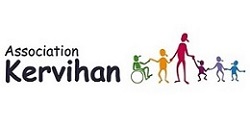 covid 19les mesures barrières
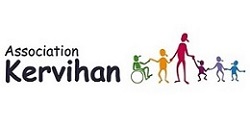 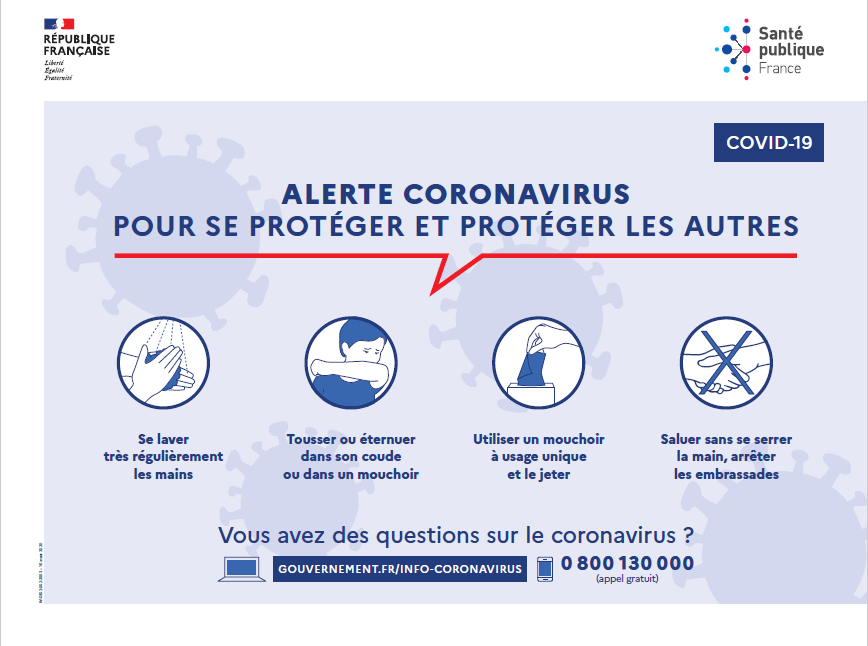 LES GESTES BARRIÈRES
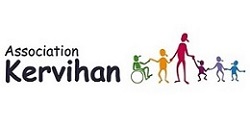 COMMENT BIEN SE LAVER LES MAINS
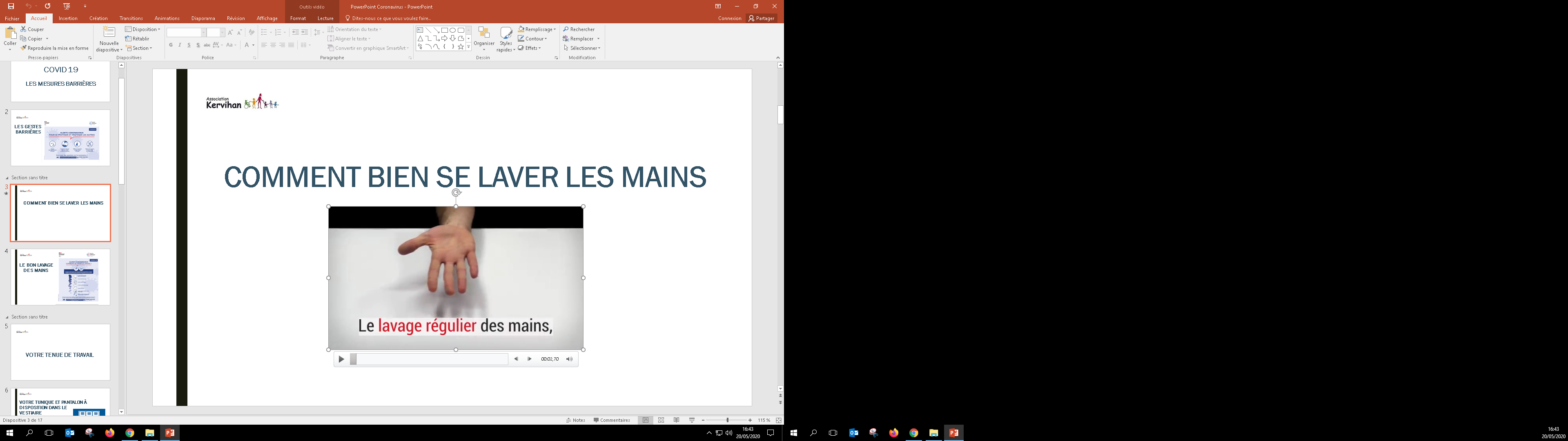 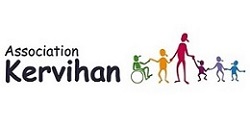 COMMENT BIEN SE LAVER LES MAINS
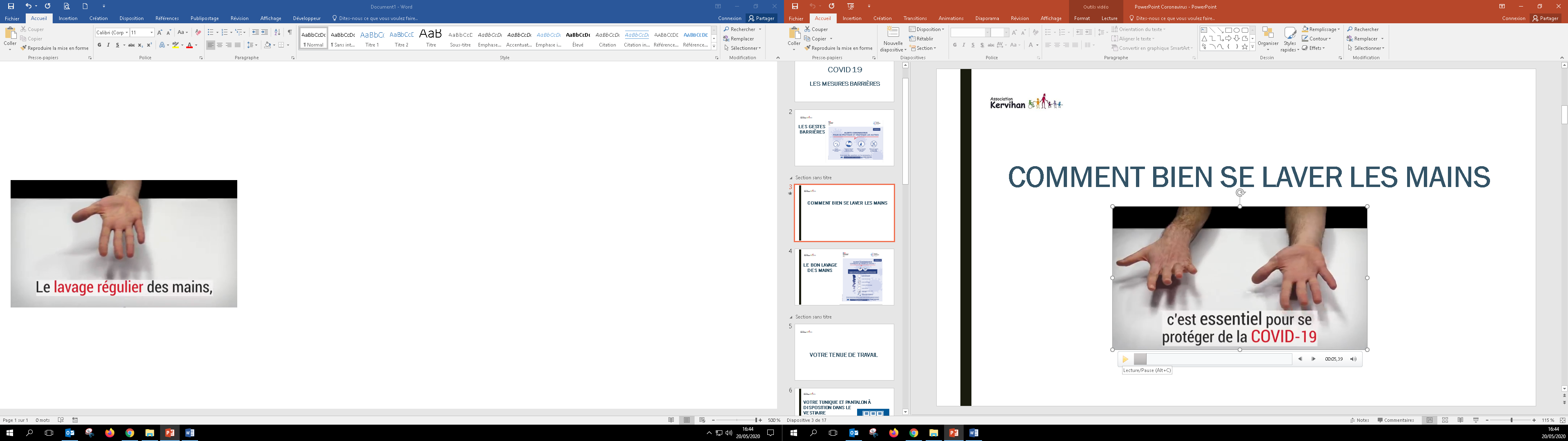 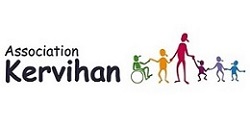 COMMENT BIEN SE LAVER LES MAINS
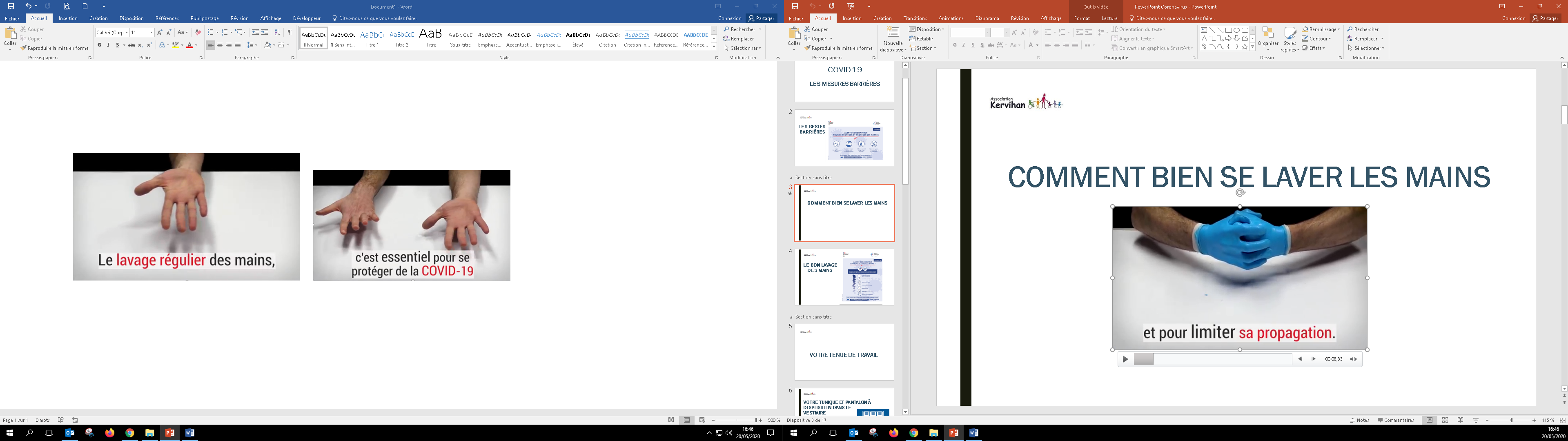 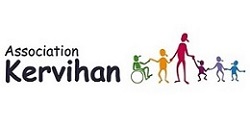 COMMENT BIEN SE LAVER LES MAINS
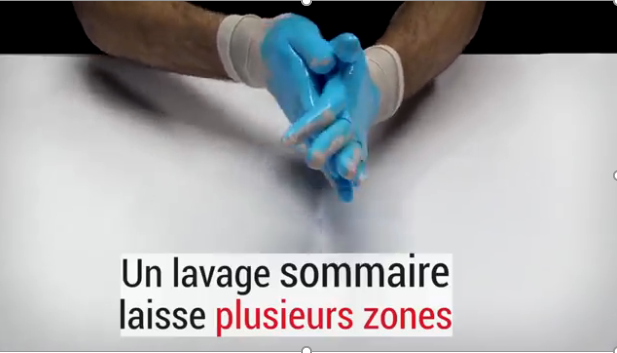 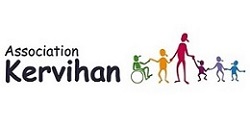 COMMENT BIEN SE LAVER LES MAINS
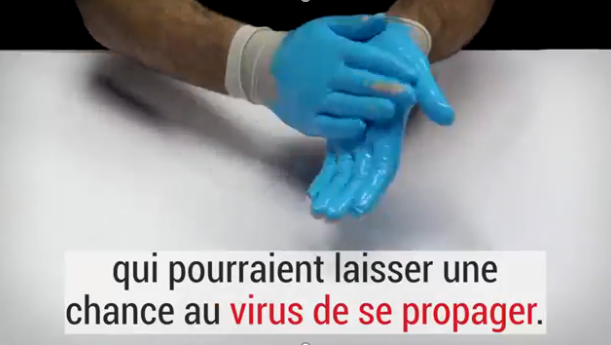 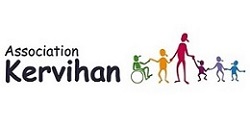 COMMENT BIEN SE LAVER LES MAINS
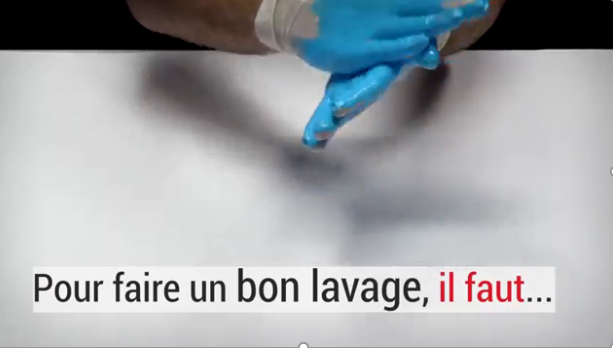 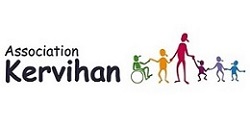 COMMENT BIEN SE LAVER LES MAINS
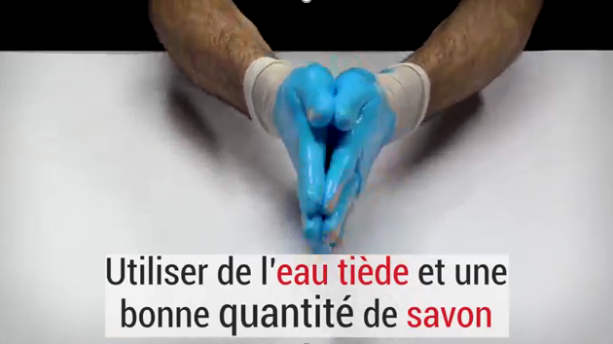 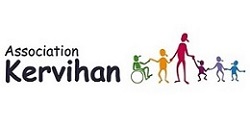 COMMENT BIEN SE LAVER LES MAINS
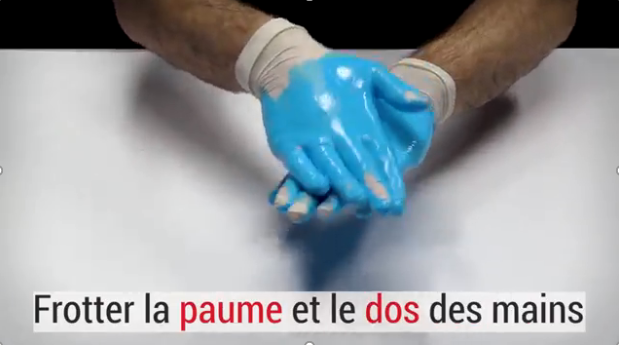 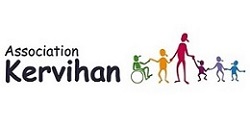 COMMENT BIEN SE LAVER LES MAINS
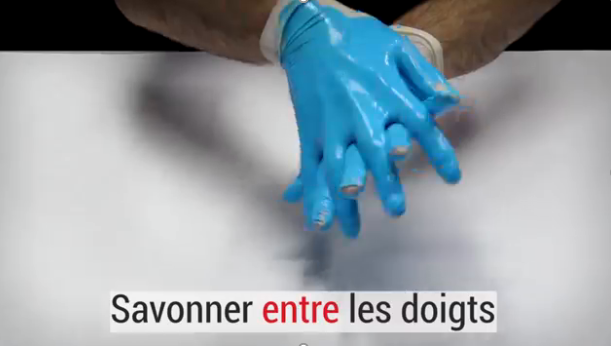 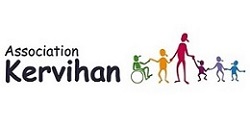 COMMENT BIEN SE LAVER LES MAINS
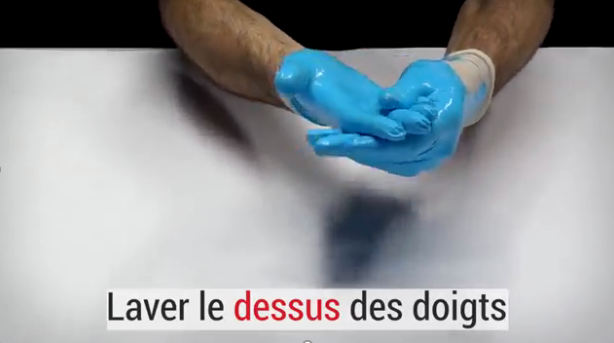 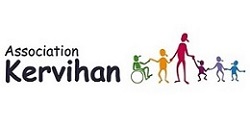 COMMENT BIEN SE LAVER LES MAINS
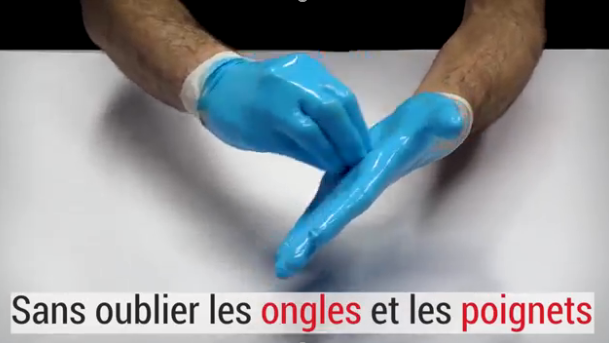 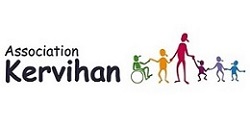 COMMENT BIEN SE LAVER LES MAINS
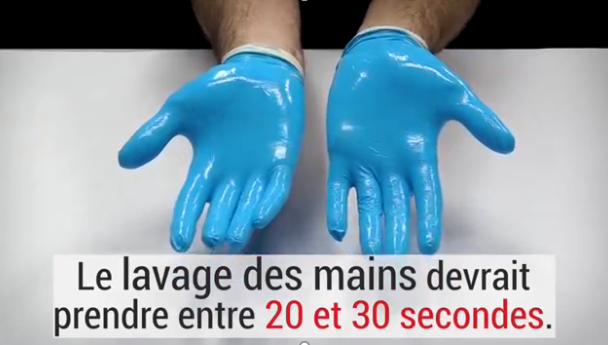 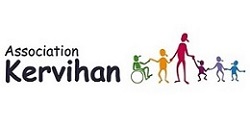 LE BON LAVAGE DES MAINS
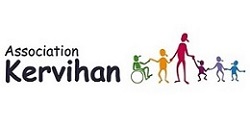 VOTRE tenue de travail
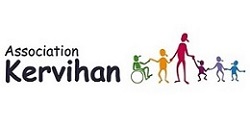 Votre tunique et pantalon à disposition dans le vestiaire
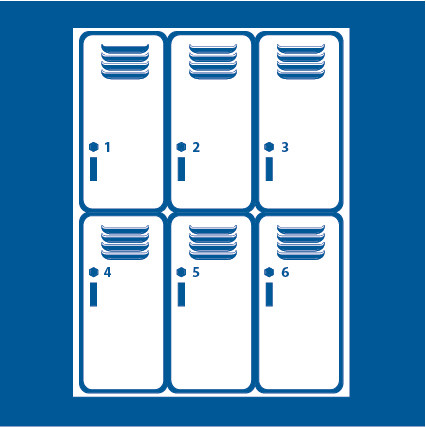 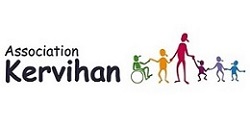 1 tenue propre par jour
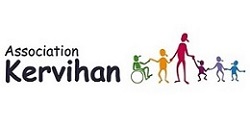 Vos chaussures de travail
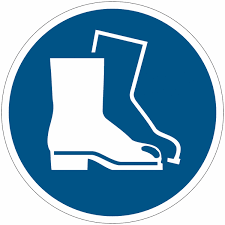 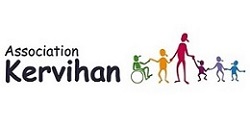 Masques chirurgicaux
Distribution de 2 masques par jour et par salarié
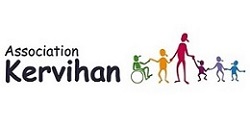 Pour les soins souillantS
gants jetables à usage unique
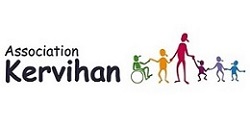 LAVAGE DE LA TENUE
Déposer la tenue dans le sac de linge sale dans le vestiaire pour que la blanchisserie la lave
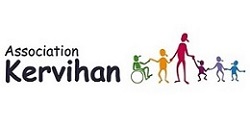 Mettre et enlever le masque
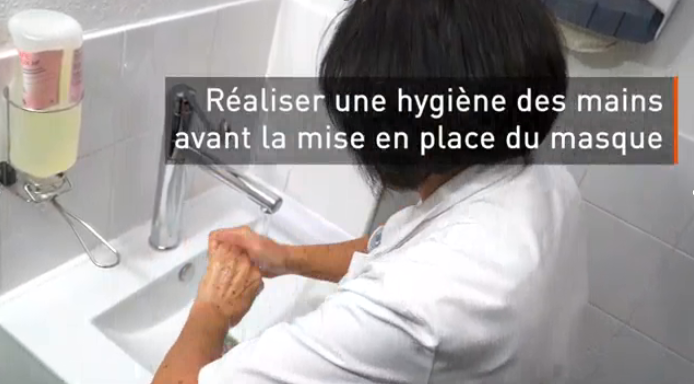 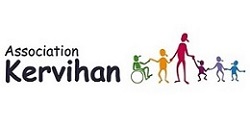 Mettre et enlever le masque
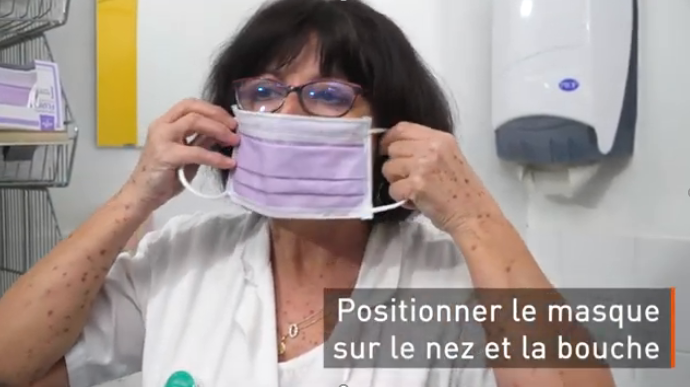 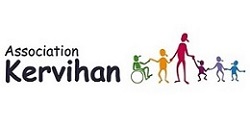 Mettre et enlever le masque
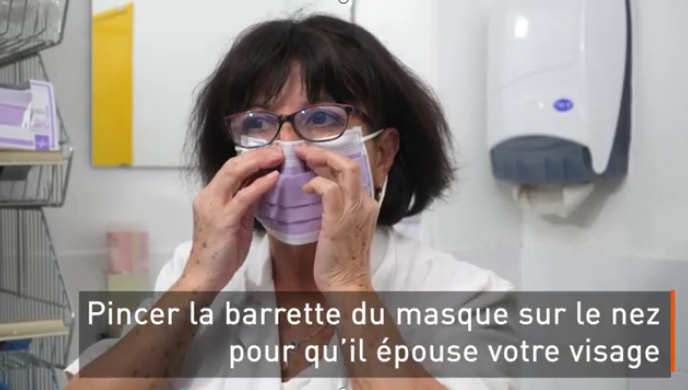 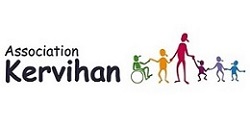 Mettre et enlever le masque
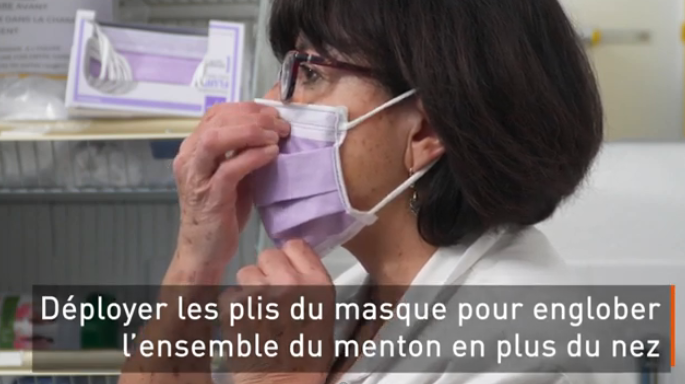 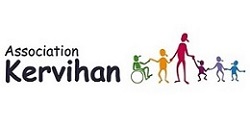 Mettre et enlever le masque
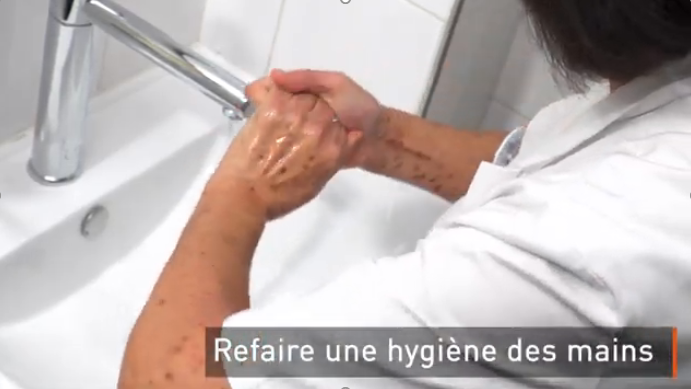 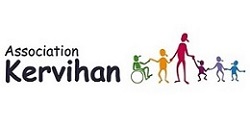 RESPECTER LA DISTANCIATION SOCIALE
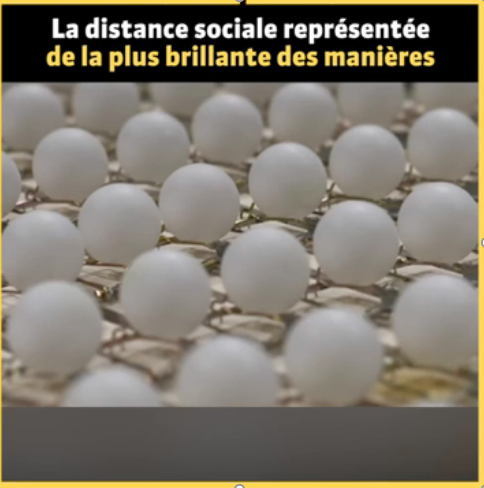 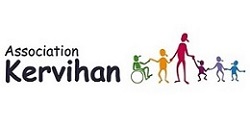 RESPECTER LA DISTANCIATION SOCIALE
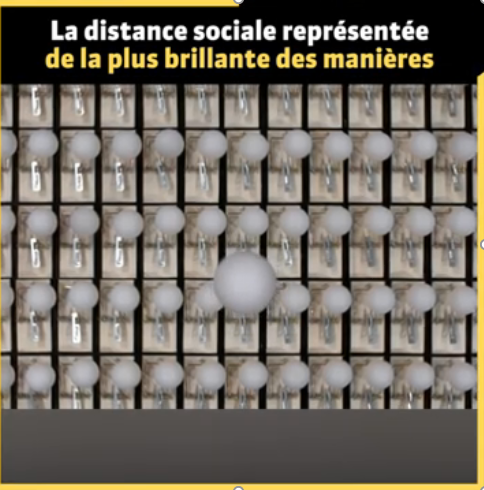 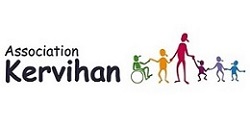 RESPECTER LA DISTANCIATION SOCIALE
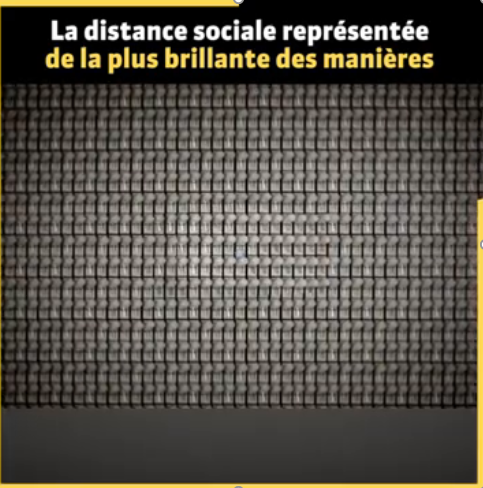 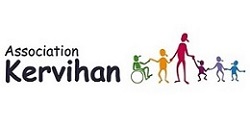 RESPECTER LA DISTANCIATION SOCIALE
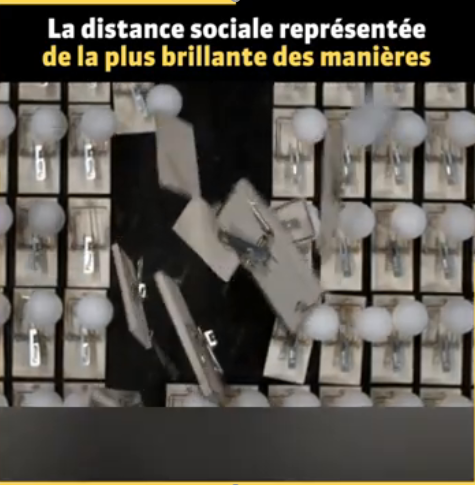 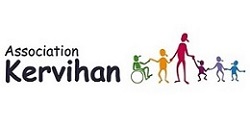 RESPECTER LA DISTANCIATION SOCIALE
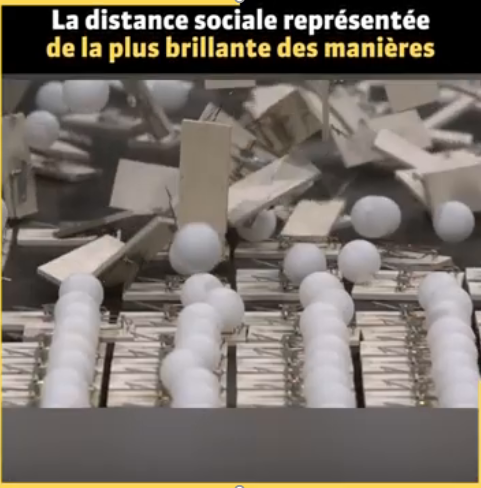 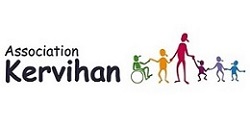 RESPECTER LA DISTANCIATION SOCIALE
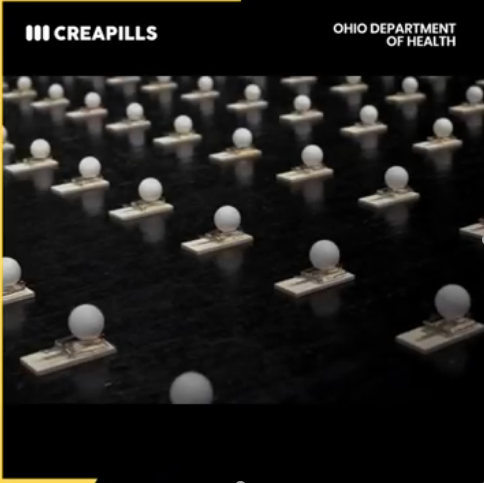 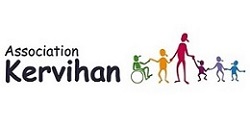 RESPECTER LA DISTANCIATION SOCIALE
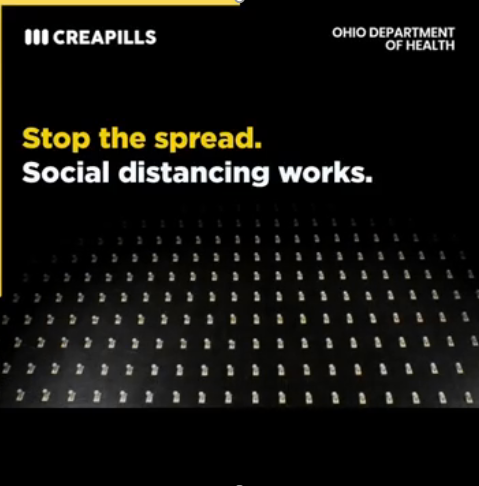 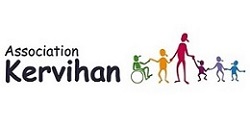 RESPECTER LA DISTANCIATION SOCIALE
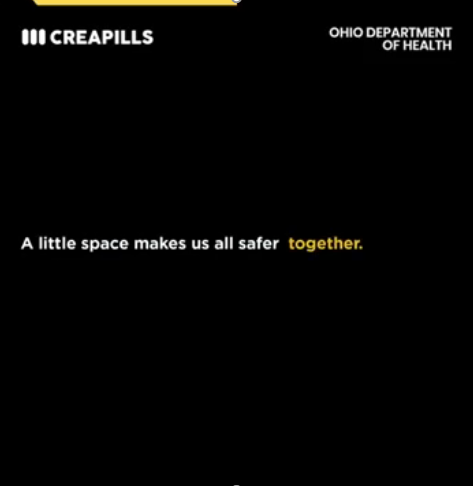 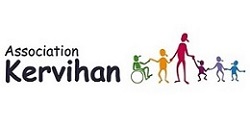 RESPECTER LA SIGNALÉTIQUE
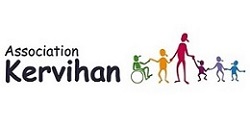 Respect des circuits, fléchages, signalétique…
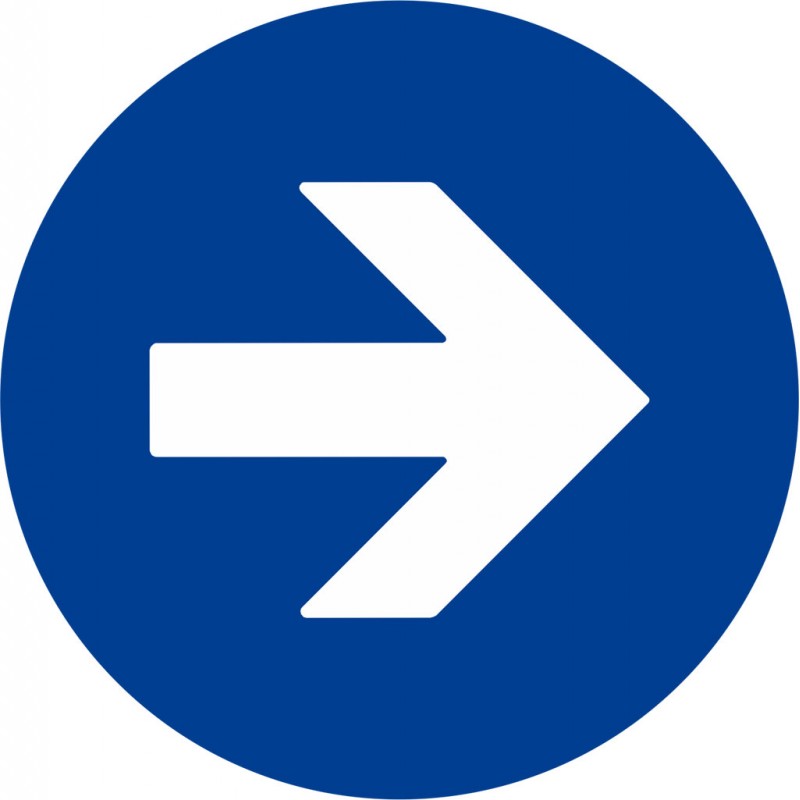 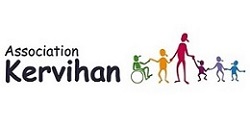 Déplacement sans croisement et pas hors de sa zone de travail
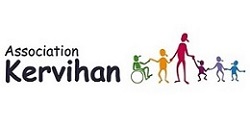 MERCI DE VOTRE COLLABORATION